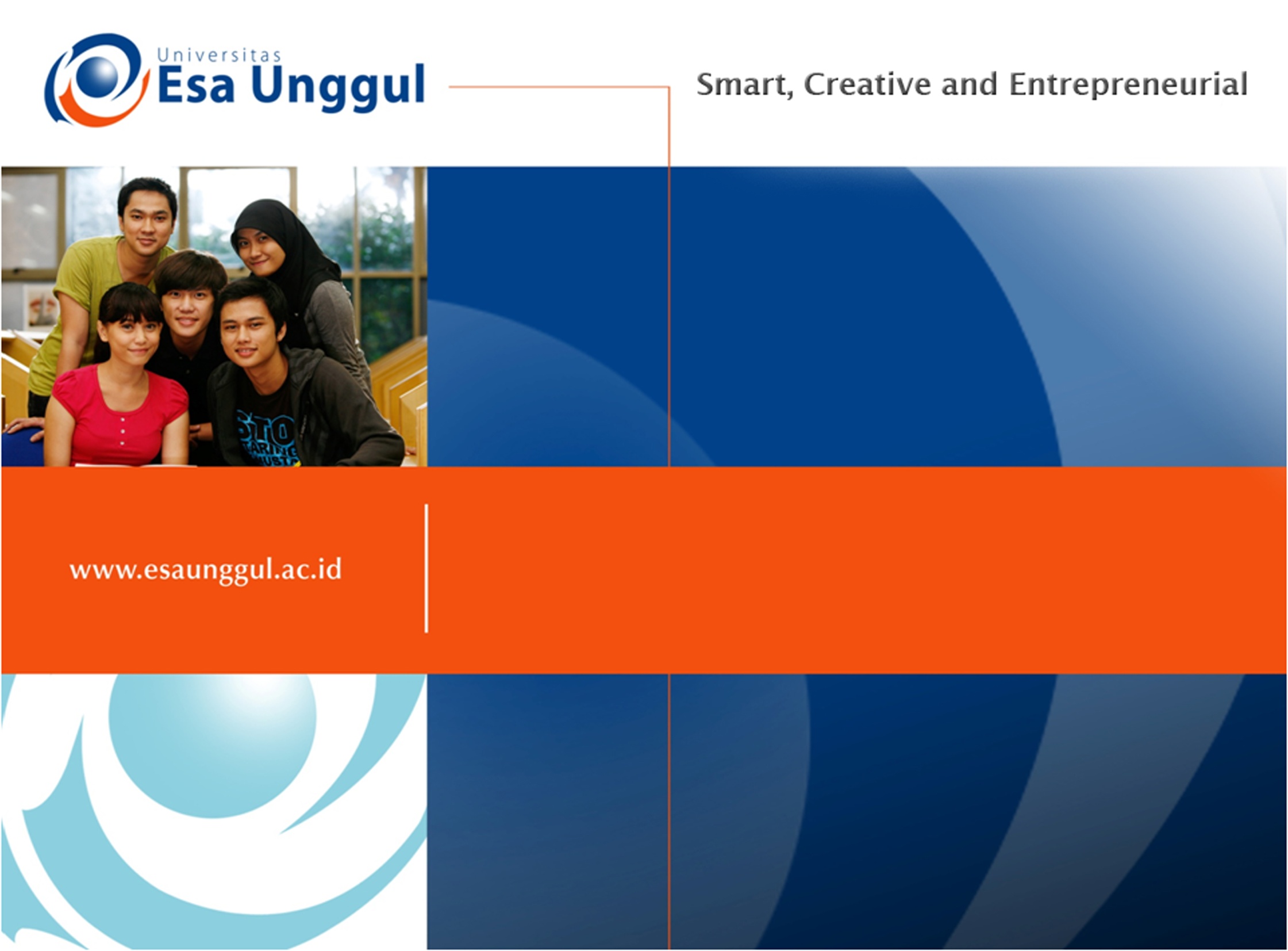 TULIS POKOK BAHASAN
PERTEMUAN 1
Alberth Supriyanto Manurung
PGSD FKIP
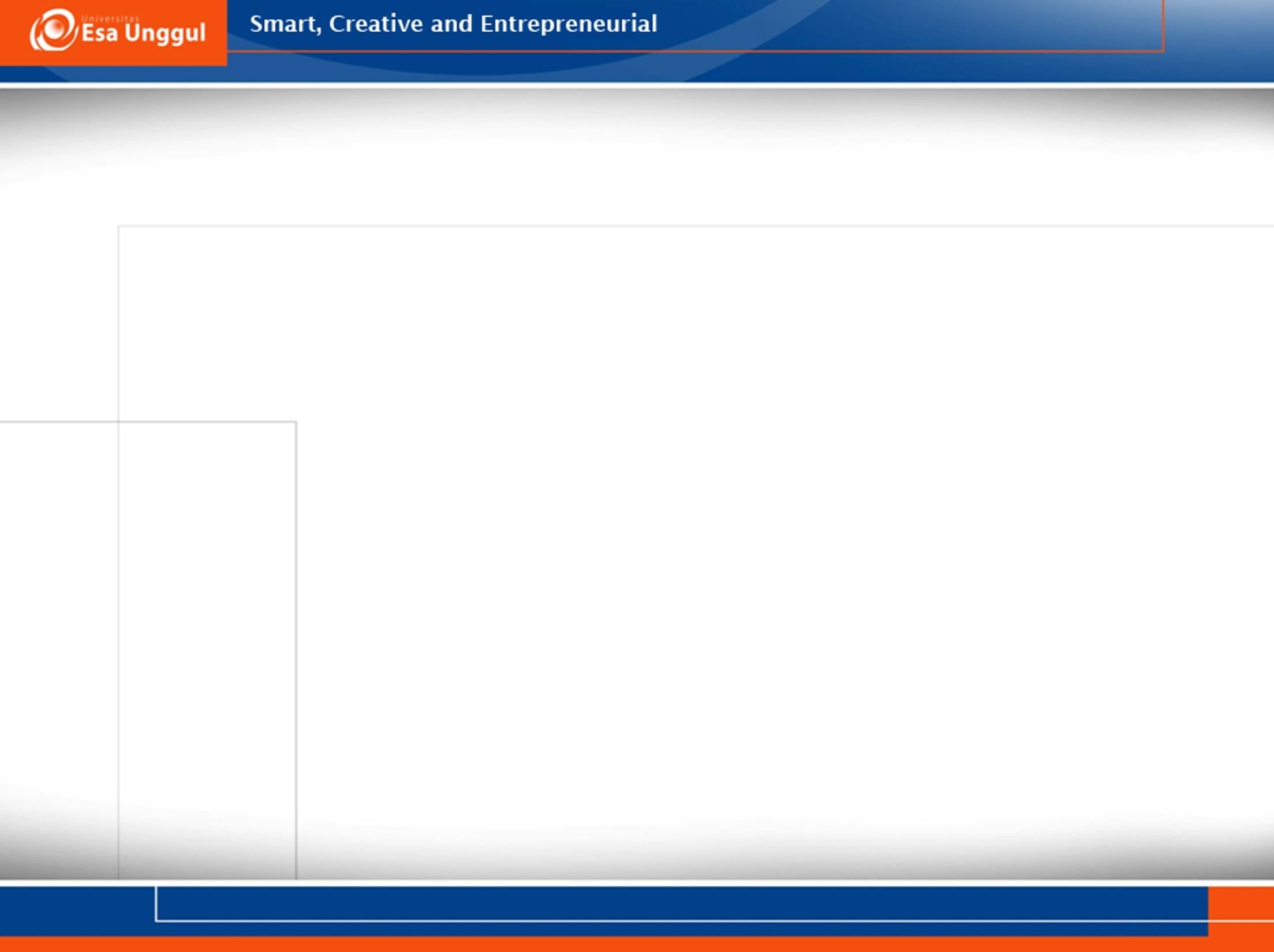 KEMAMPUAN AKHIR YANG DIHARAPKAN
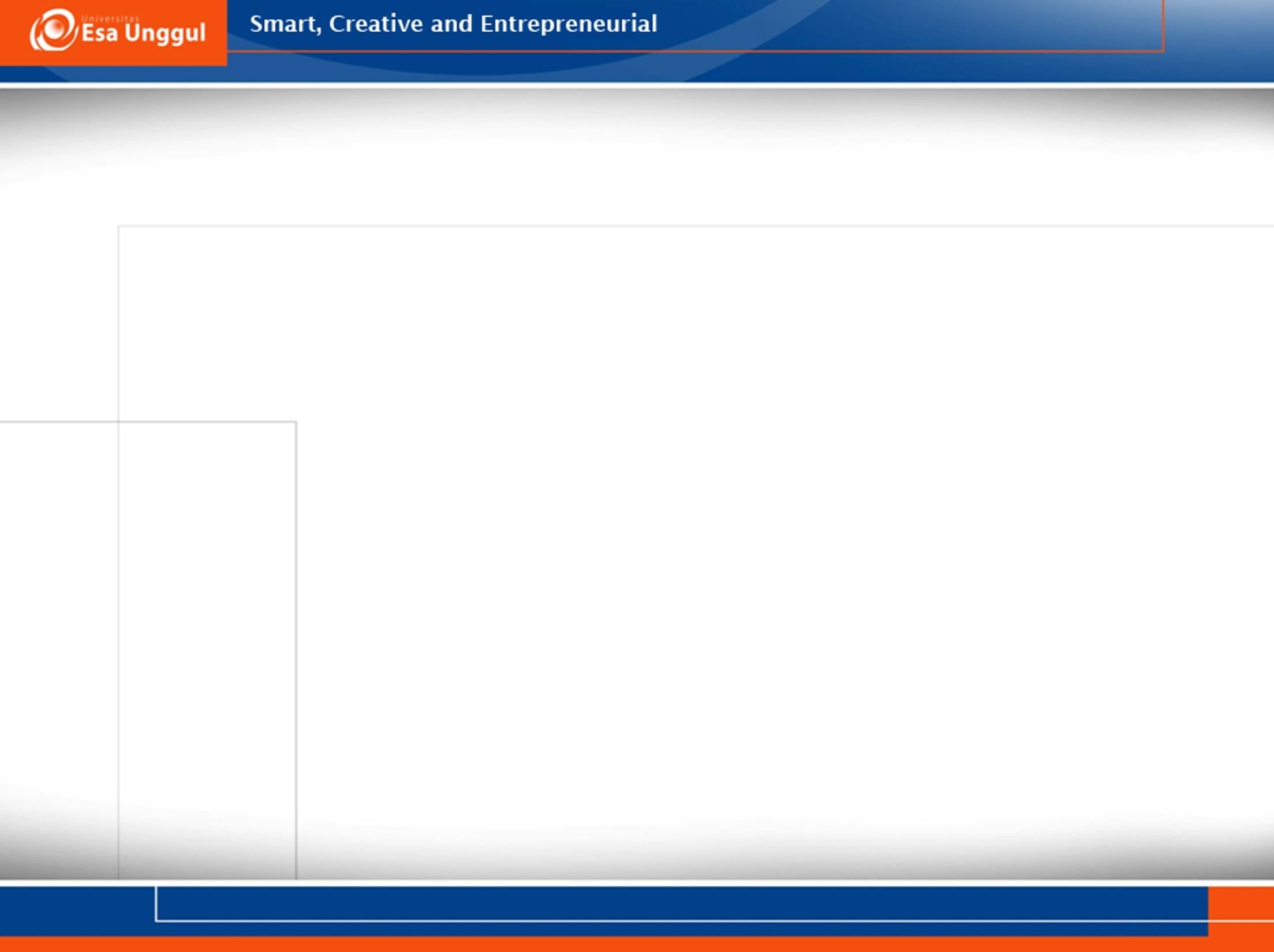 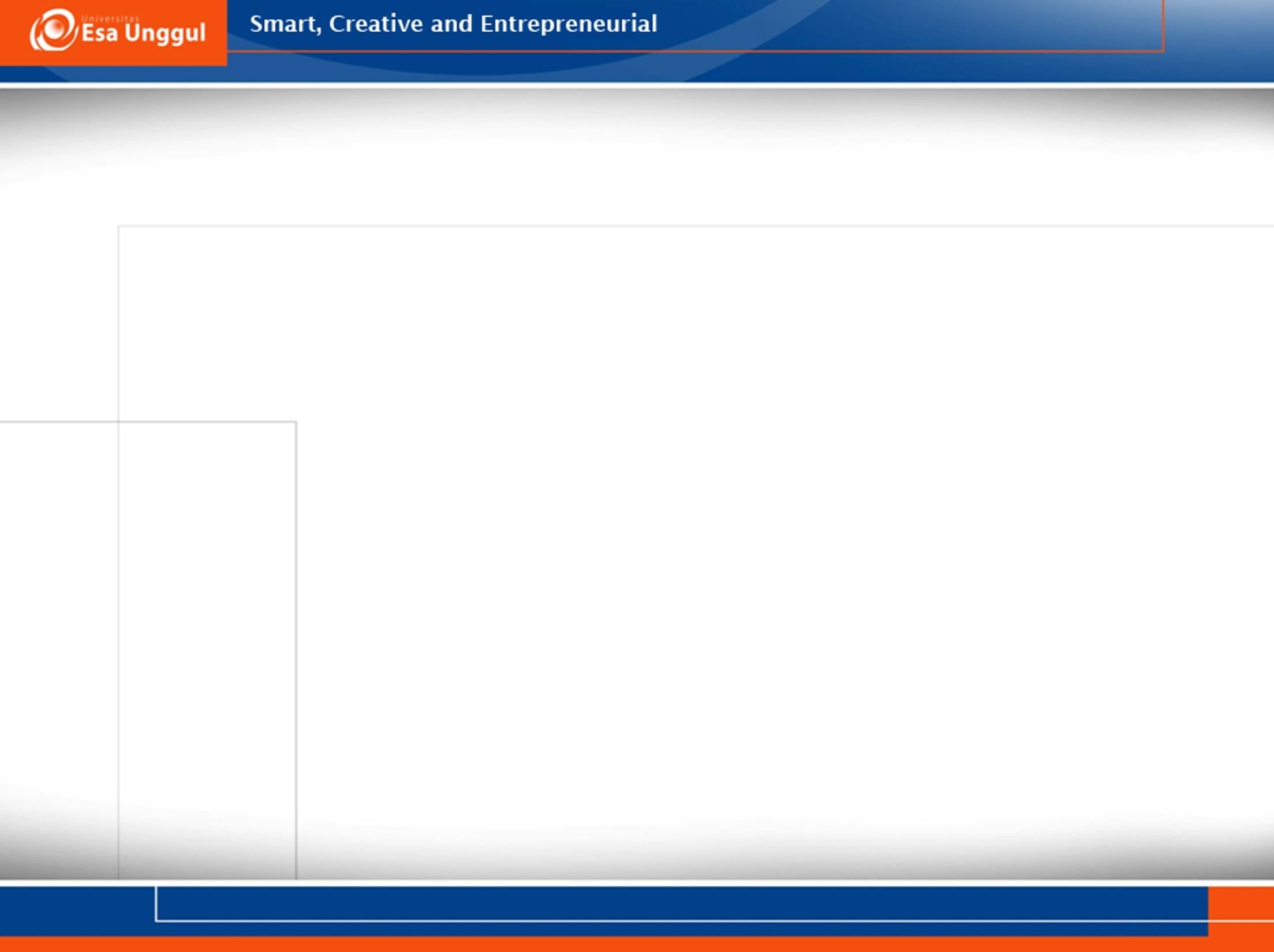 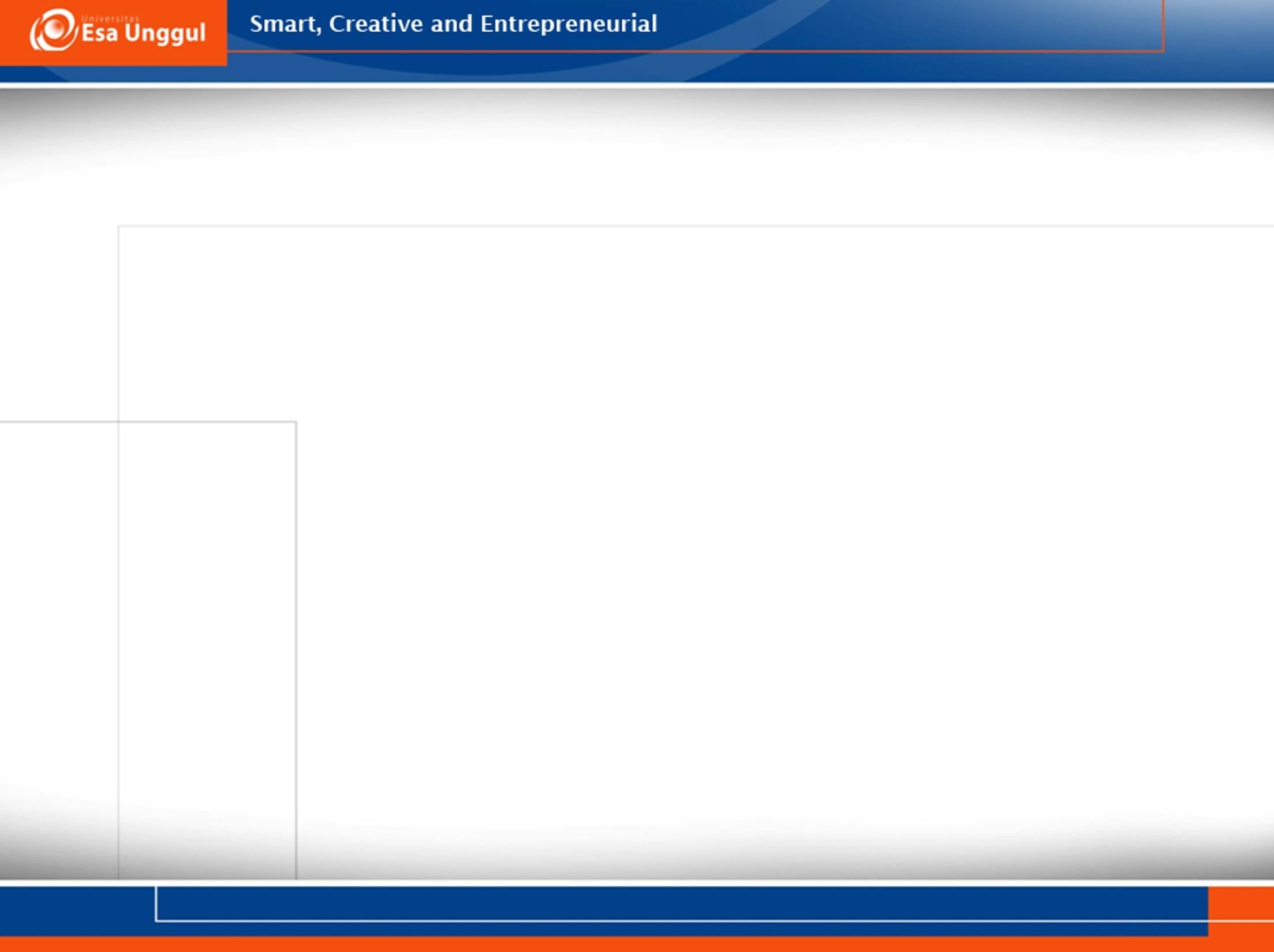 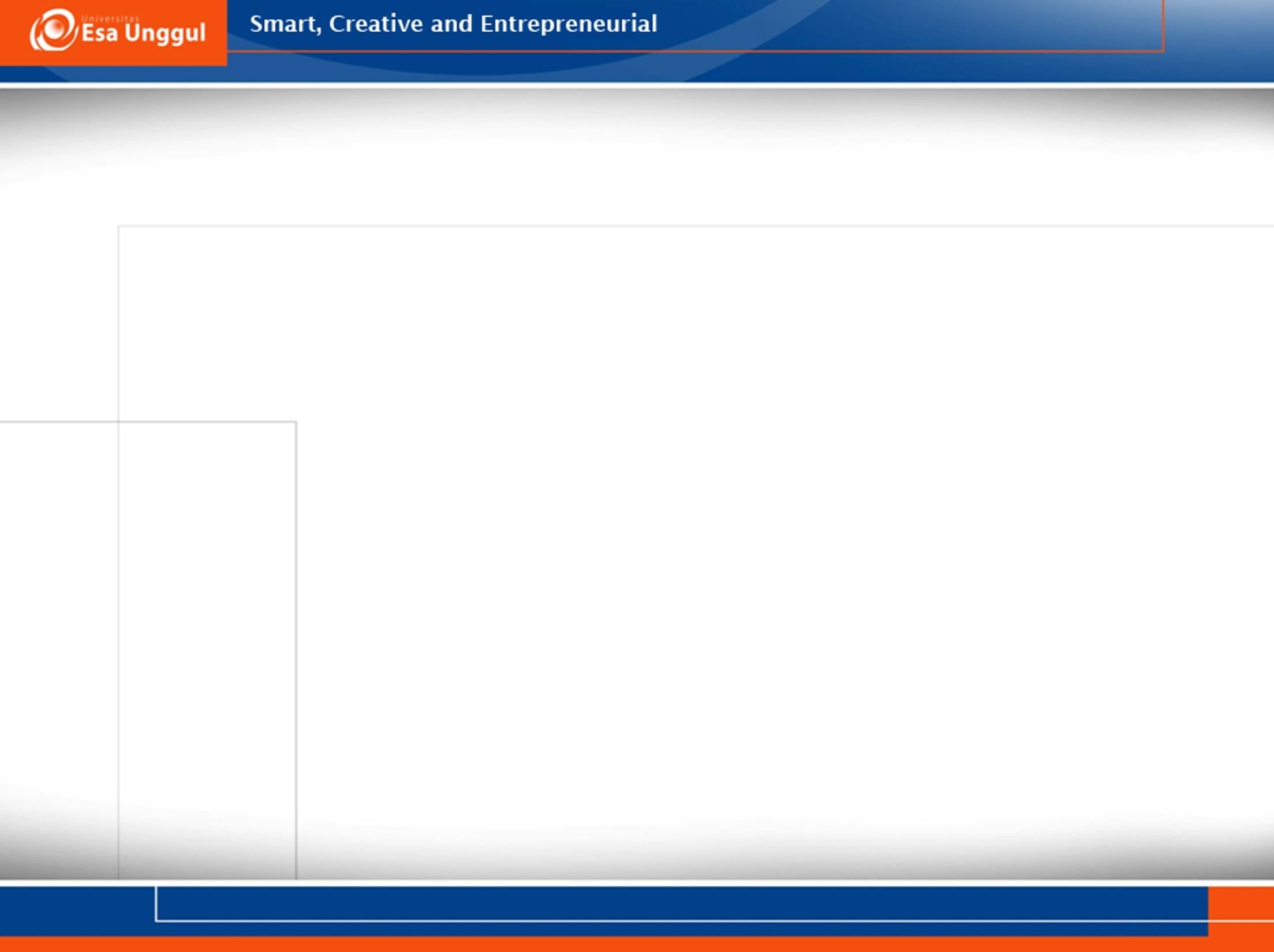 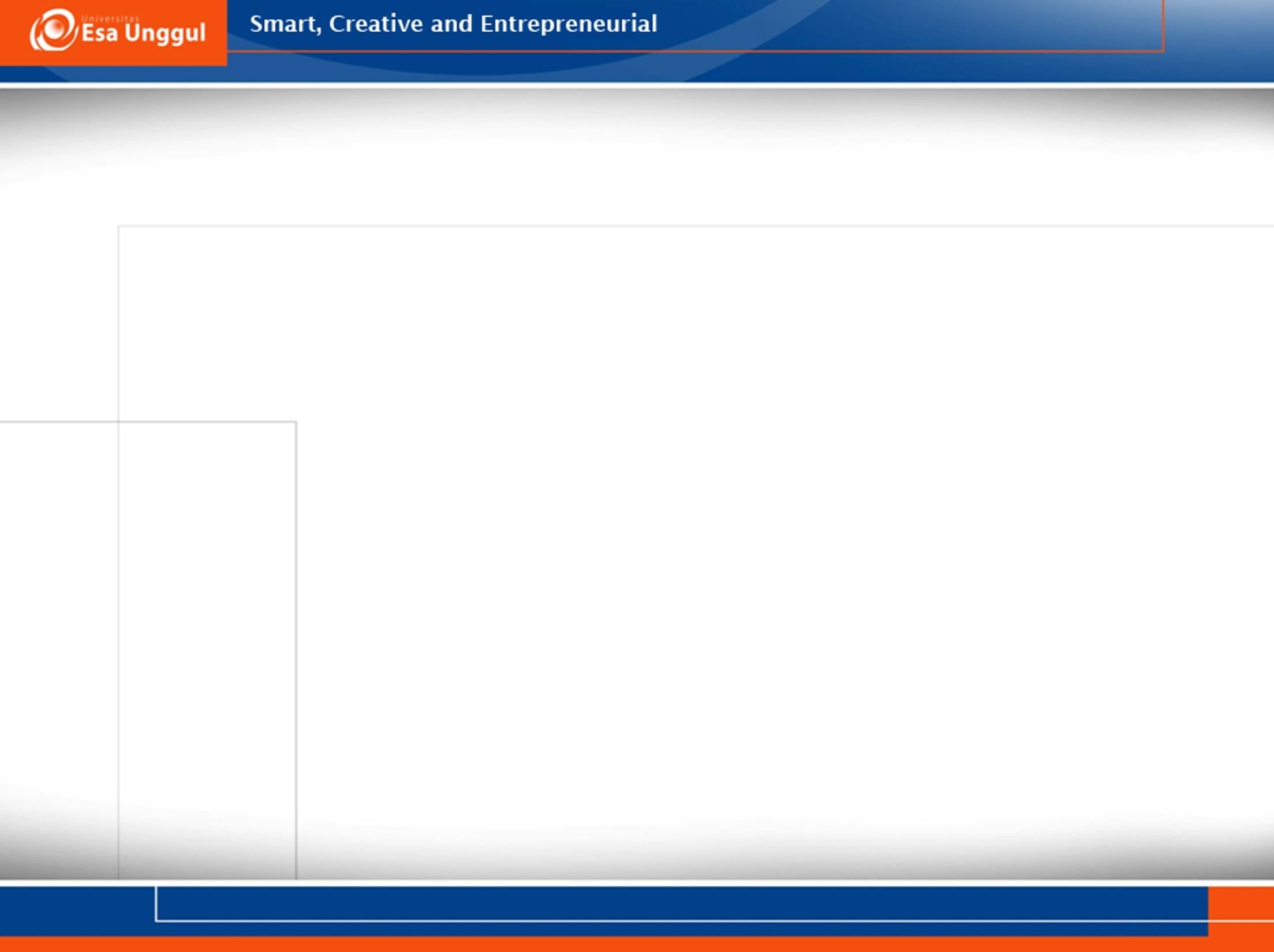 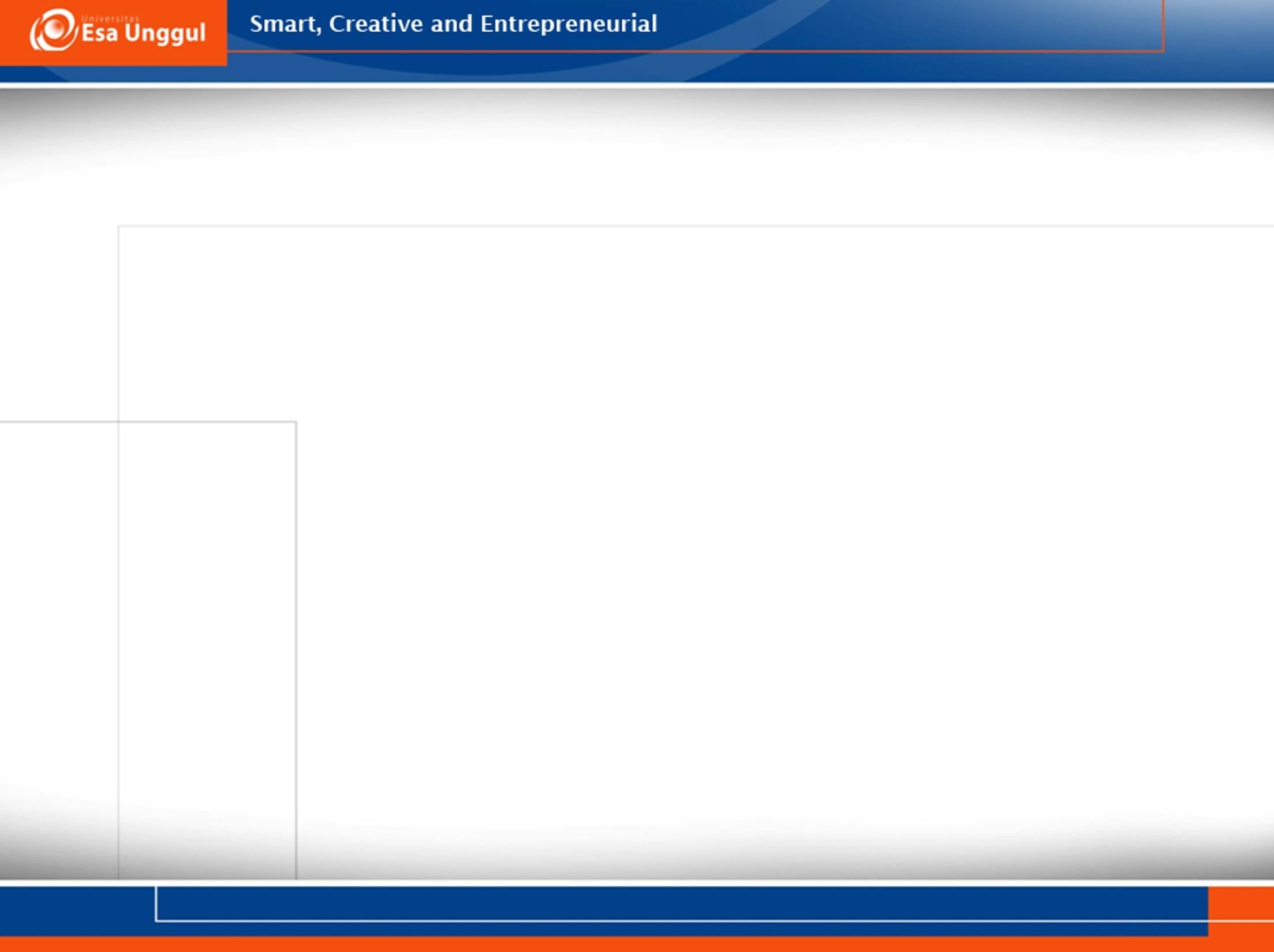 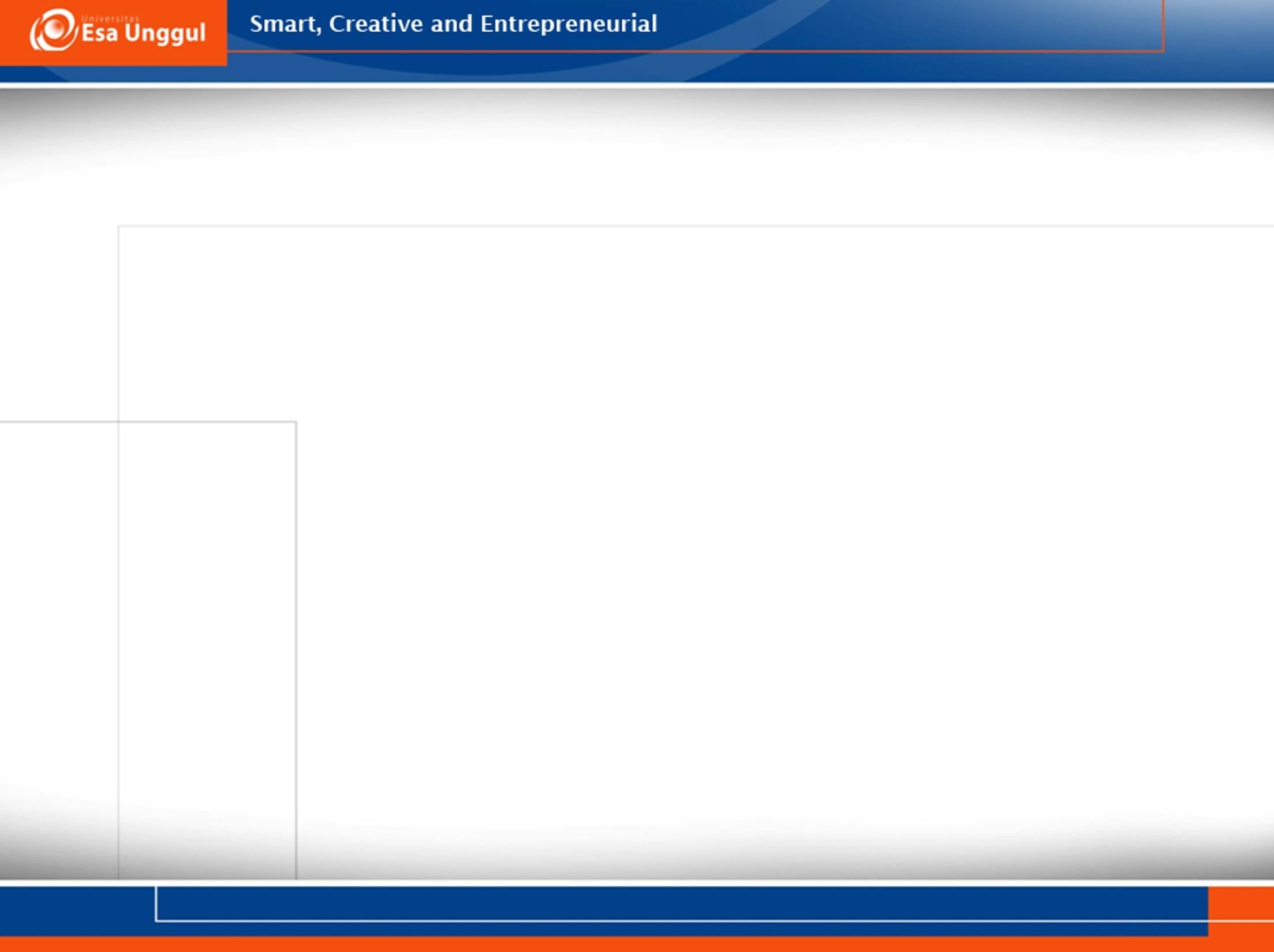 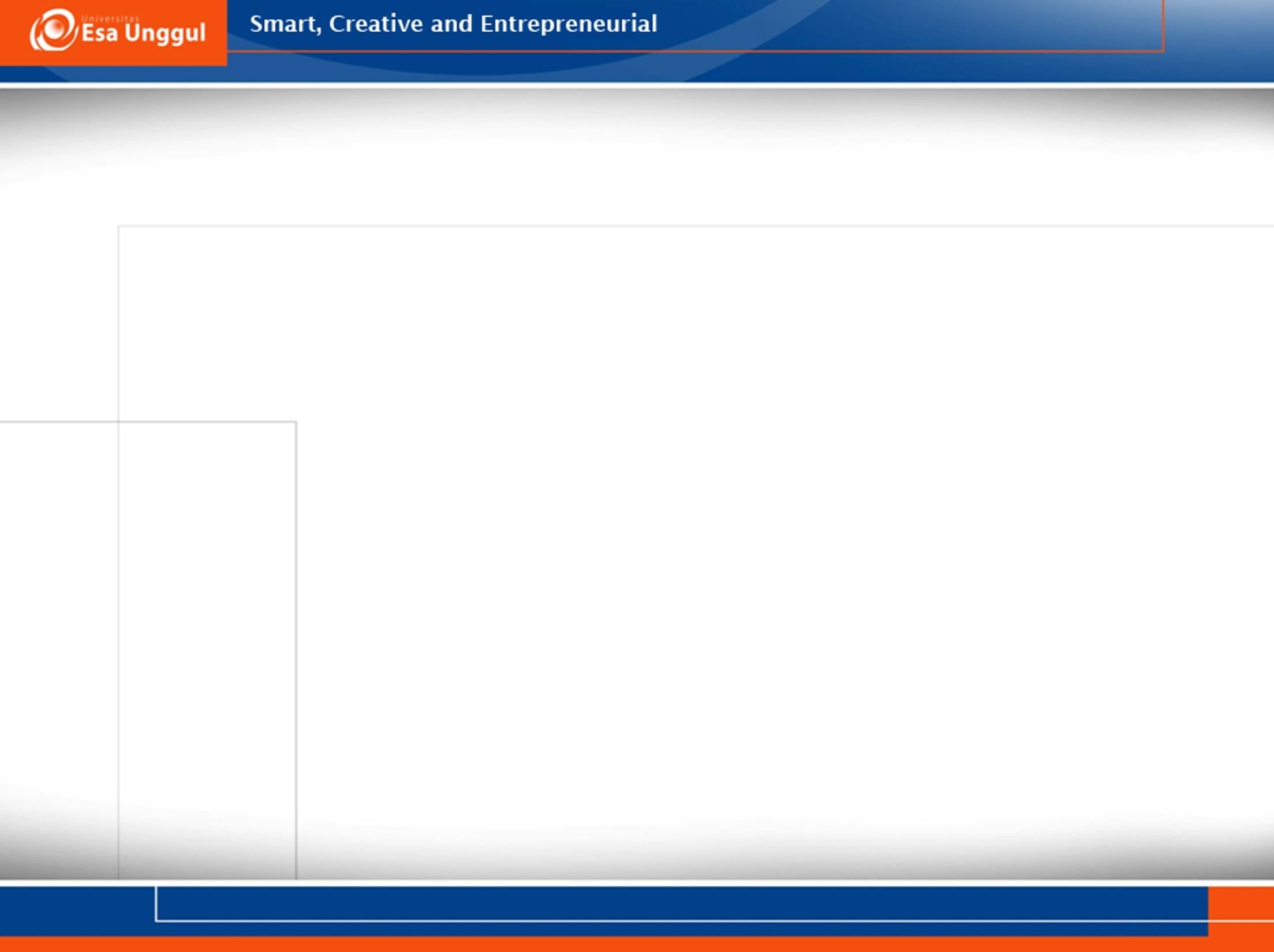 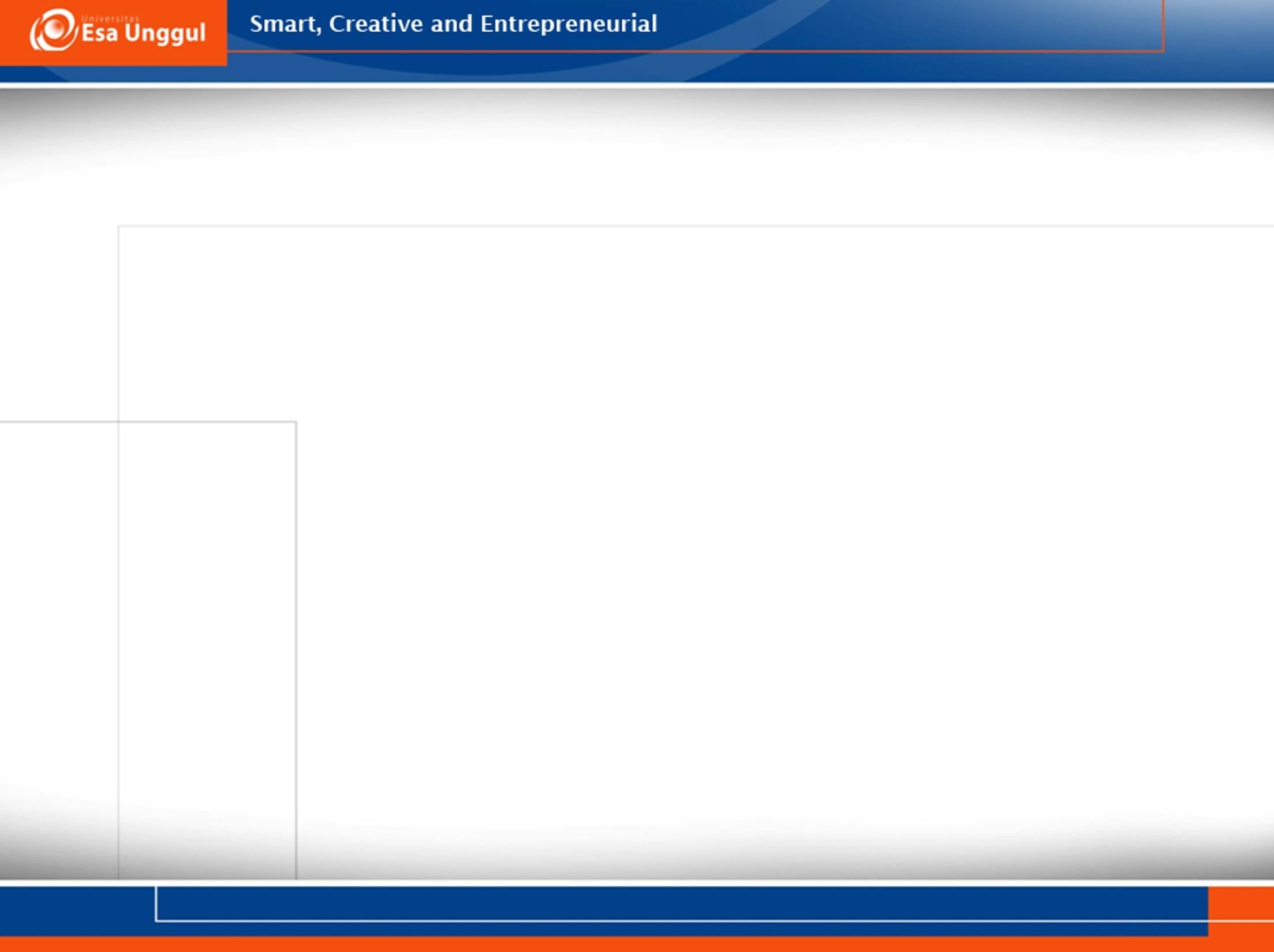 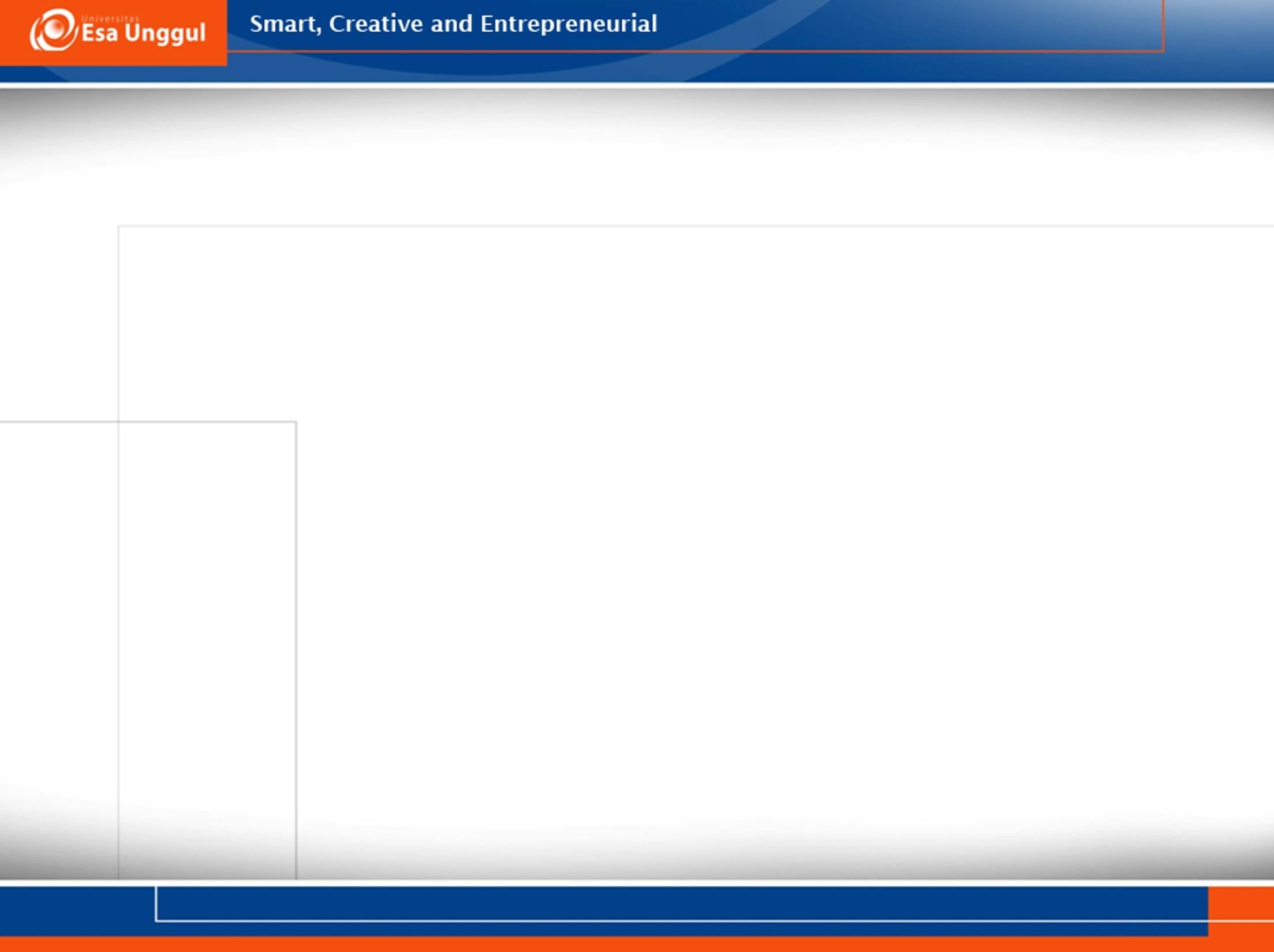 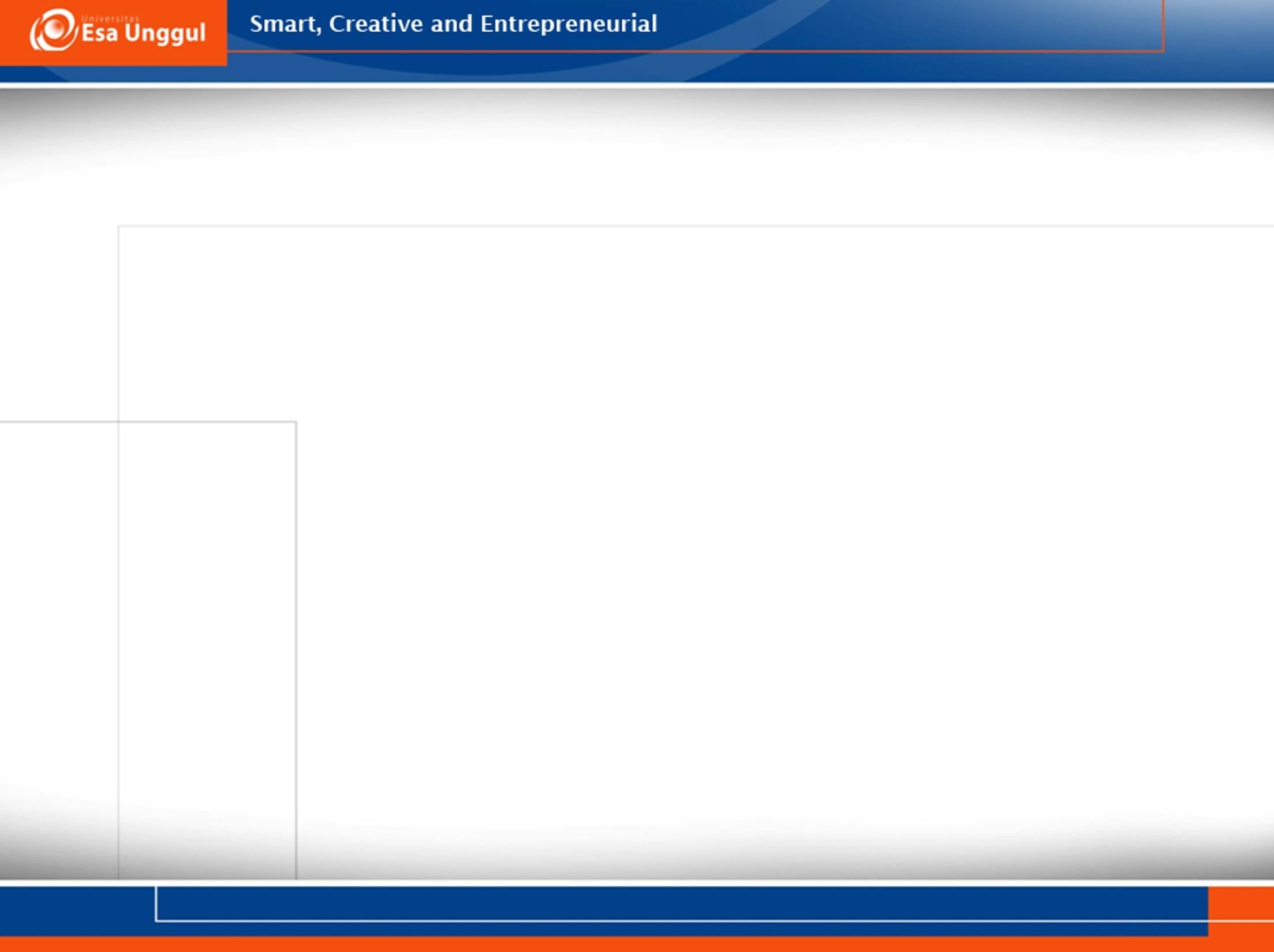 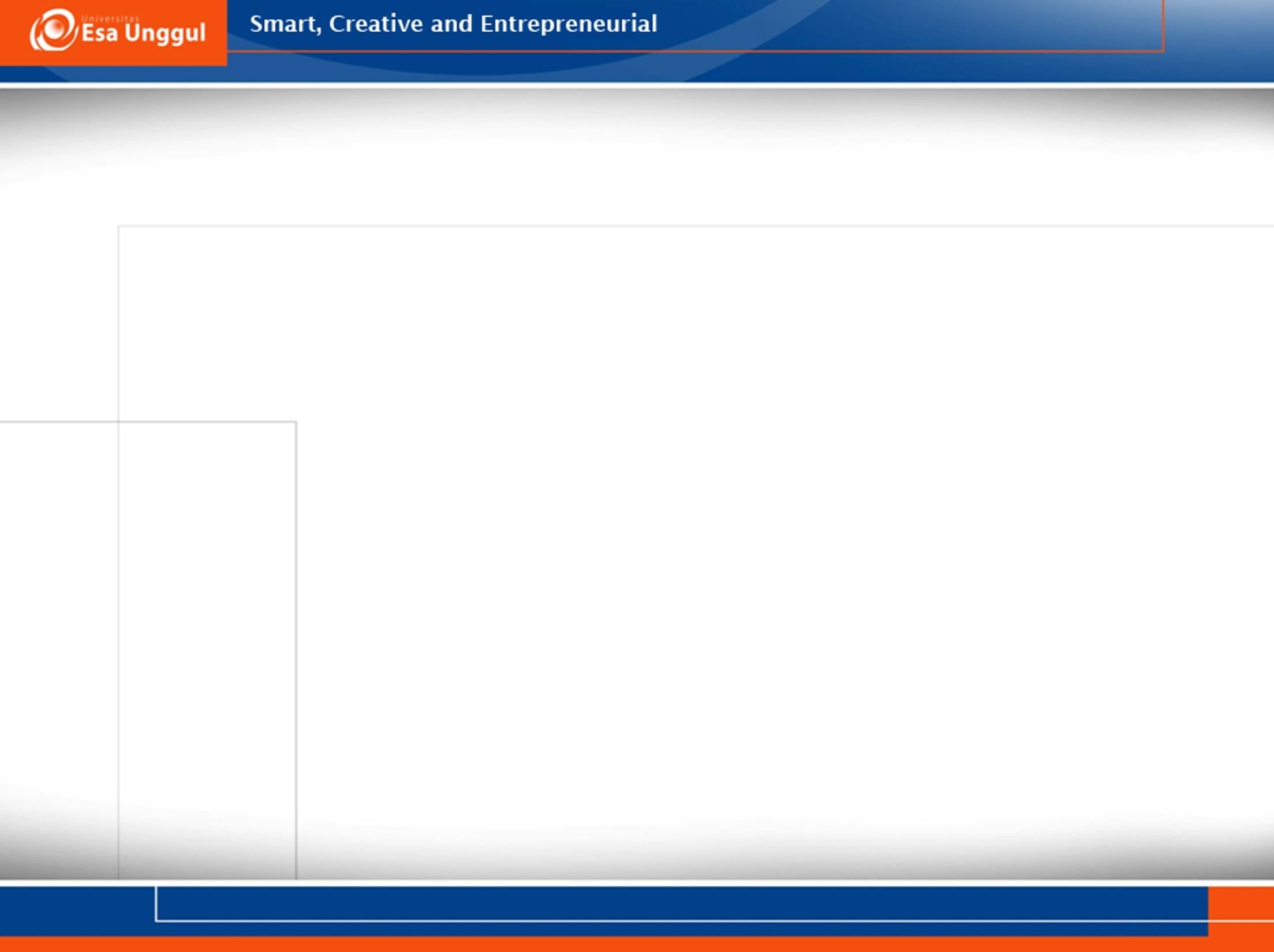 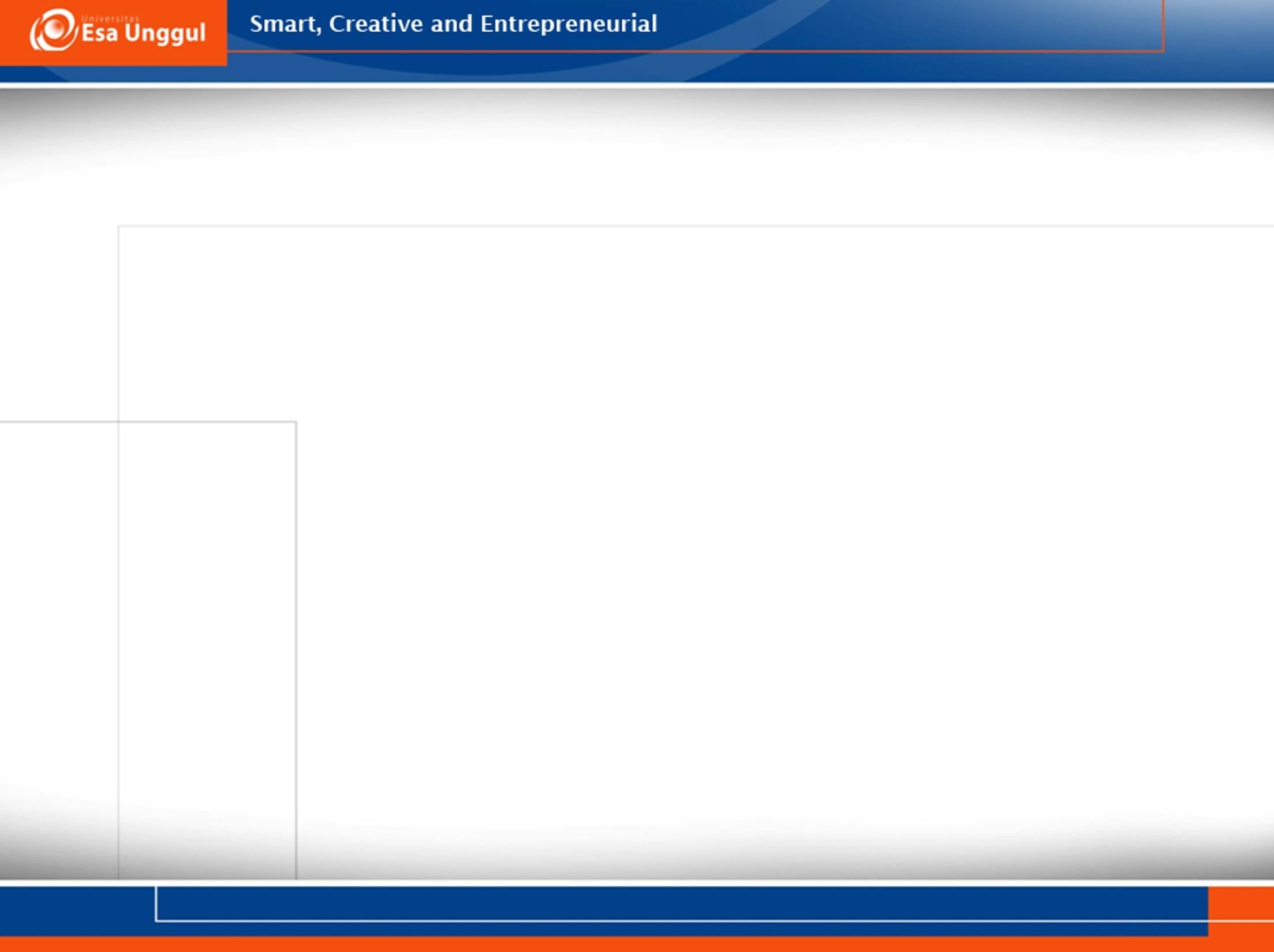 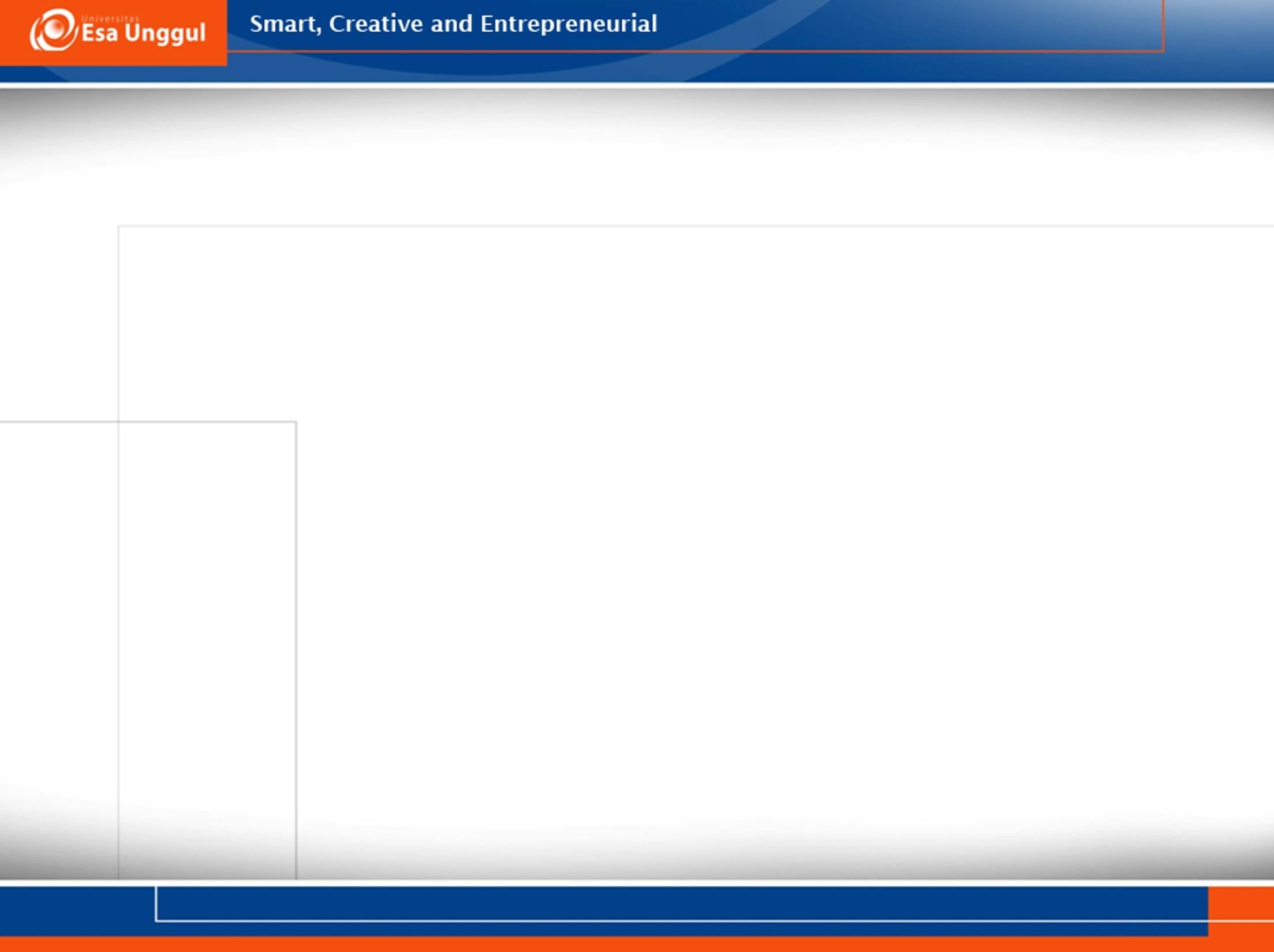